Rad i snaga električne struje
ELEKTRIČNA STRUJA
1
Razmislite
Svakodnevno koristite uređaje koji za rad koriste električnu energiju.
 O čemu ovisi rad različitih uređaja? 
Kako se mjeri potrošena električna energija u svakom kućanstvu?
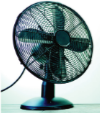 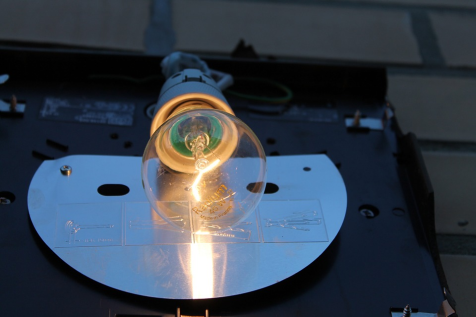 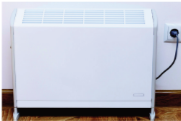 1
Rad električne struje u strujnom krugu
Rad W što ga električna struja obavi tijekom vremena t jednak
           je umnošku napona U, struje I i vremena t.
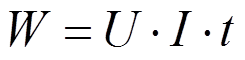 Mjerna jedinica rada - džul (znak J).
Energija električnog izvora smanjuje se za obavljeni rad.
Zadatak
1
Električna žarulja  priključena je na izvor napona 230 V i kroz nju prolazi struja od 0,4 A. Koliki je rad električne struje u žarulji tijekom 60 sekundi?
Rješenje:
		U = 230  V
		I = 0,4 A
		t = 60 s  
        		W = ?
		W = U · I · t
       		W = 230V · 0,4 A · 60 s
        		W = 5 520 J
1
Snaga električne struje
Snaga električne struje P u nekom trošilu 
jednaka je umnošku napona U na krajevima trošila i 
struje I kroz trošilo.
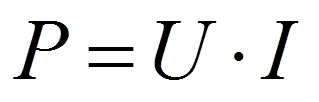 Jedinica snage  – vat (znak W).
1
Mjerne jedinice snage
Kilovat :      1 kW  = 1000 W
Megavat:    1 MW = 1 000 000 W
Gigavat:      1 GW = 1 000 000 000 W
Kilovatsat :  1 kWh = 1 000 W · 3 600 s
                      1 kWh = 3 600 000 J
Zadatak
1
Električna grijalica snage 2,5 kW uključena je dva sata. 
Koliki rad pritom obavi električna struja? U što se pretvara taj rad?
Koliko ćemo platiti za potrošenu električnu energiju, 1kWh = 1,05 kn
Rješenje:
	a) W = P·t = 2 500 W · 2 h = 5000 Wh = 5 kWh
                 Taj se rad električne struje pretvara u toplinu.
	b) 5 kWh · 1,05 kn / kWh = 5,25 kn.
1
Koliko plaćamo električnu energiju?
Kako se mjeri količina električne energije pretvorena (iskorištena) u kućanstvu?
Odgovor na pitanje potražite u videu.
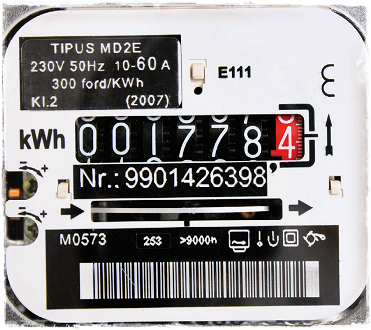 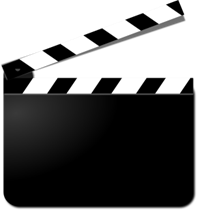 Potrošnju električne energije u kućanstvu plaćamo
prema potrošenim kilovatsatima.
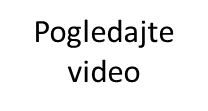 1
Jeste li razumjeli?
U koje oblike energije se pretvara rad električne energije?
Kada rabimo mjernu jedinicu kWh?
Električna žarulja snage 100 W svijetli 10 sati. Koliku će električnu energiju pritom potrošiti? Koliko će električne energije potrošiti LED žarulja snage 18 W ako svijetli jednako dugo?
1
Klikom na sličicu pristupi kvizu kojim ćeš provjeriti znanje.
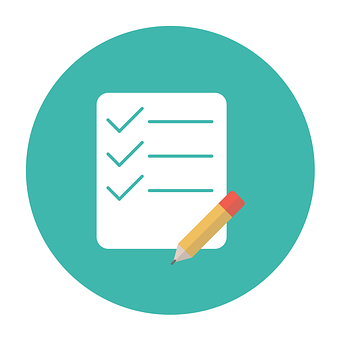 Kviz A